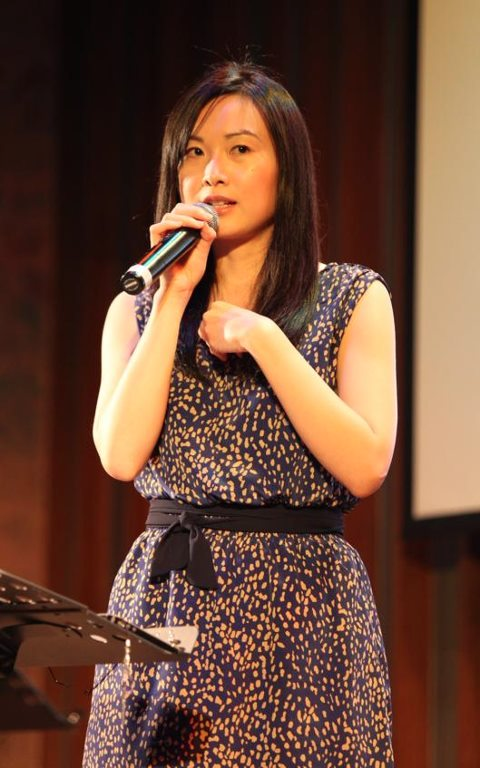 သင္၏သက္ေသခံခ်က္ကိုု သင္ မည္ကဲ႕သိုု႕ေ၀ငွမည္နည္း
Dr ရက္ခ္ ဂရီဖိတ္၊ စကၤပူဓမၼေကာလိပ္ • www.BibleStudyDownloads.org
vii
ေျပာဆုုိပုုံ ျမွင့္တင္ျခင္း
၁. နိဒါန္း ( ၁ မိနစ္)
၂. သက္ေသခံျခင္း (၂ . ၃ မိနစ္)
၃. ဆြဲေဆာင္မႈရွိရွိ ေျပာဆုုိျခင္း (၂ မိနစ္) 
၄. ႀသ၀ါဒစာ ေဒသနာ ( ၁၅ မိနစ္) 
၅. ပုုံေျပာေသာ ေဒသနာ (၁၅ မိနစ္)
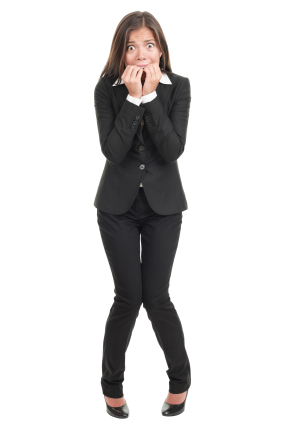 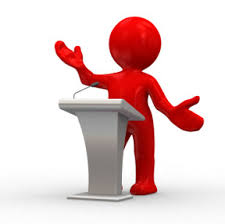 ၁၆
သင္ရဲ ႔သက္ေသခံခ်က္ကိုဘာေၾကာင္႔ေဝငွရတာလဲ
သင္ရဲ႔အေၾကာင္းကိုရိုး႐ွင္းစြာမိတ္ဆက္ပါ။
သင္သည္ကၽြမ္းက်င္သူျဖစ္သည္။
သင္ရဲ ႔သင္ယူခဲ႔မႈအခြင္႔အလမ္းကိုေဝငွပါ။
လူတစ္ဦးရဲ ႔ျဖစ္စဥ္ကုိလူေတြကနားေထာင္ခ်င္တယ္။
ဘုရားသခင္သာလွ်င္ေကာင္းေၾကာင္းသိရန္ကူညီပါ။
ဘုရားသခင္တတ္စြမ္းႏိူင္ျခင္းကိုျမင္လာေစရန္ကူညီပါ
 ဧ၀ံေဂလိအခြင့္လမ္းမ်ား
သင္ႏွင္႔အျခားသူမ်ားမိတ္ေဆြဖြဲ႔လာေအာင္ကူညီပါ။
သင္ရဲ႔ေဝငွခ်က္ကိုလူေတြကတြန္းလွန္ႏိူင္တယ္။
Dr Rick Griffith, Singapore Bible College www.biblestudydownloads.com
16
သက္ေသခံေဝငွရန္အဆင္႔ဆင္႔
ေျပာင္းလဲျပီး
သင္႔ရဲ ႔အေတြးအေခၚ
တိက်တဲ႔ေျပာင္းလဲမႈမ်ား
ထင္သာျမင္သာရွိပါေစ !
ေျပာင္းလဲျခင္း 
 အျဖစ္အပ်က္ကိုေဝငွရန္
သင႔္ယုံၾကည္ခ်က္
ထင္သာျမင္သာရွိပါေစ!
မေျပာင္းလဲခင္
သင္႔ရဲ ႔အေတြးအေခၚ
သင္ရဲ ႔အျပဳအမူ
ထင္သာျမင္သာရွိပါေစ !
စဥ္းစားရန္အေၾကာင္းအ
ရာတူညီခ်က္ကိုတစ္
ေလ်ာက္လံုးသိမ္းထားပါ!
19
သက္ေသခံခ်က္
ေျပာင္းလဲျပီး:
 ျငိမ္သက္ျခင္း
 လႈံခ်ဳံမႈ
 သူတစ္ပါးကိုုခ်စ္ျခင္း
ေျပာင္းလဲျခင္း:
 လူငယ္မ်ား စုုေ၀းျခင္း
 ေယရႈသည္ ဘုုရား၏လက္ေဆာင္
 ရယူျခင္းကိုု ရပ္တန္႕သည္
မေျပာင္းလဲခင္:
 ေကာင္းေသာအလုုပ္
 စိတ္ခ်မႈ
 လုုံခ်ဳံမႈမရွိျခင္း
လုုပ္ျမဲအလုုပ္ကိုုသာလုုပ္လံုုခ်ဳံမႈရွိေဆာင္ရြက္ေလရာ၌
အခမဲ့အဘို့ဤတင်ပြချက်
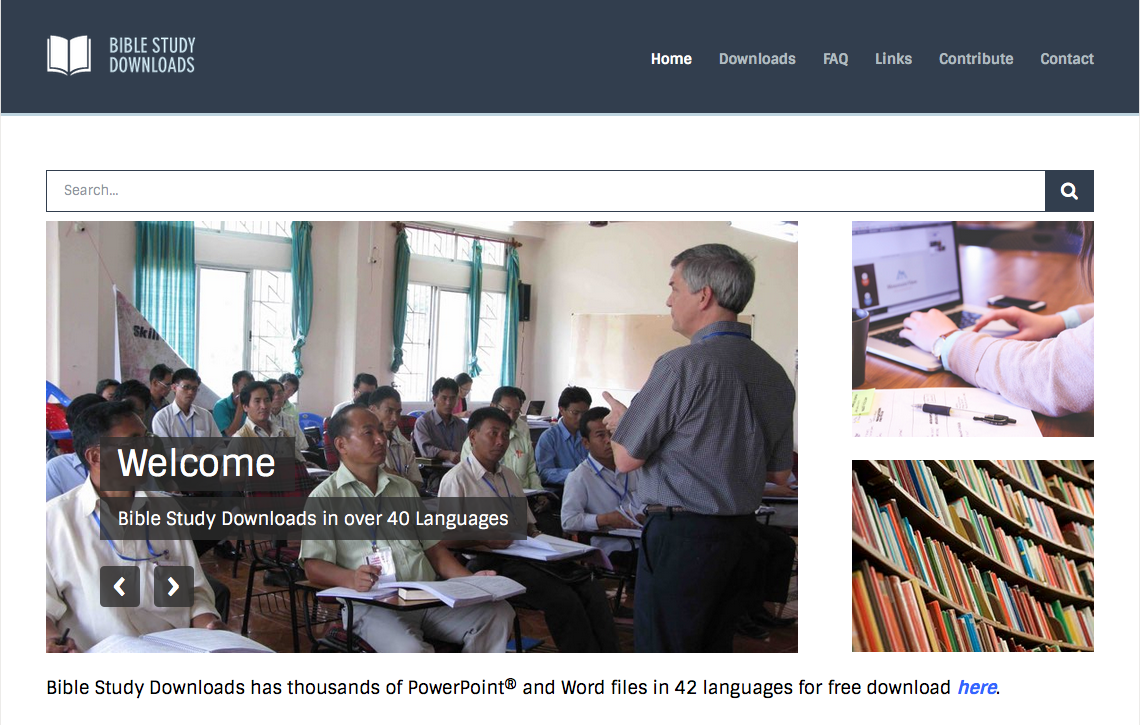 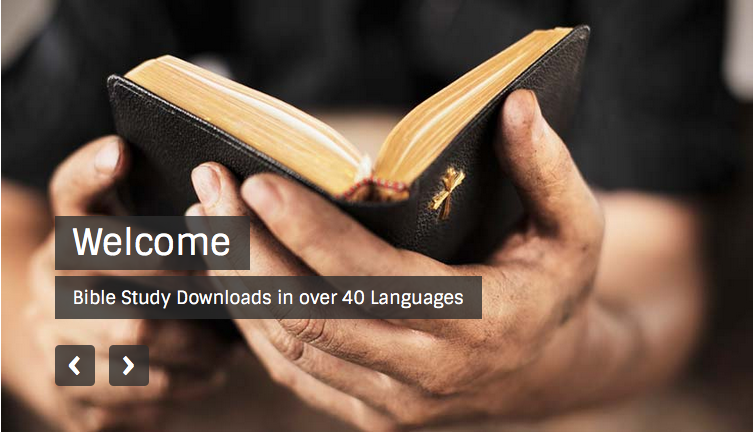 တရားေဟာျခင္းအ တတ္ပညာ • BibleStudyDownloads.org
[Speaker Notes: Preaching (pr)
Homiletics]
Black